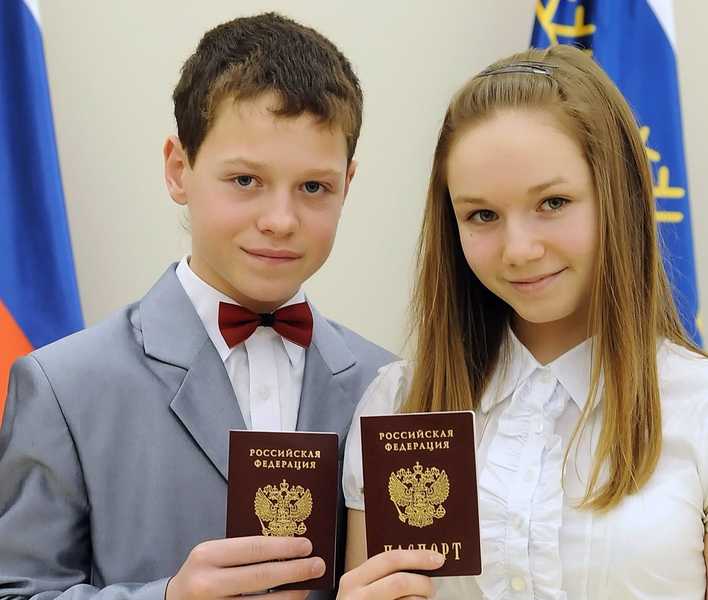 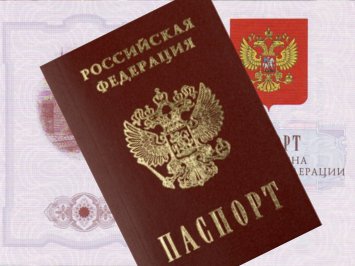 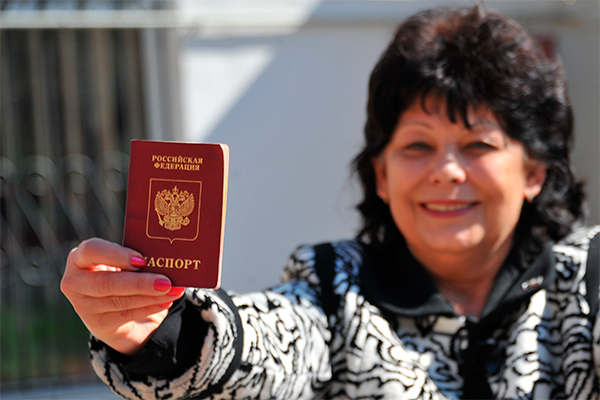 ГРАЖДАНСТВО 
в РФ
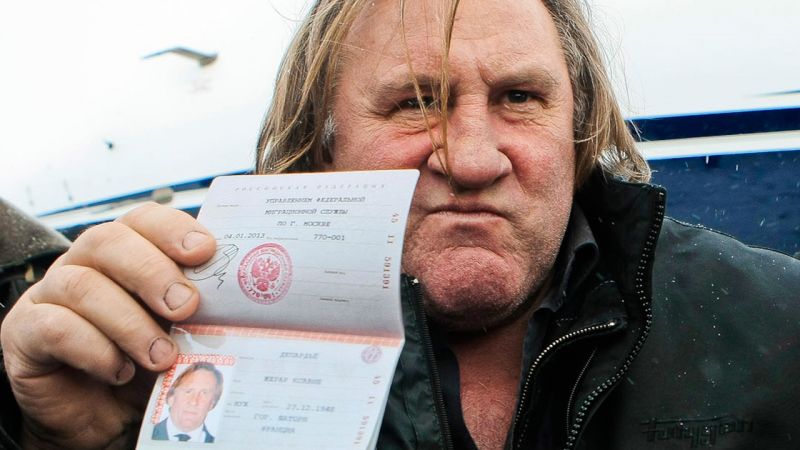 ПЛАН
1. Что такое гражданство.
2. Принципы гражданства.
3. Основания приобретения гражданства:
          а) по рождению;
          б) приём в гражданство;
          в) восстановление в гражданстве.
4. Права и обязанности граждан.
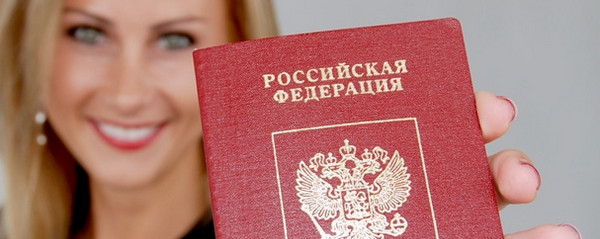 Гражданство – это политико-правовая связь человека и государства, которая выражается в их взаимных правах и обязанностях.
Паспорт – документ, удостоверяющий личность гражданина РФ.
Паспорт обязаны иметь все граждане РФ, достигшие 14-летнего возраста и проживающие на территории РФ.
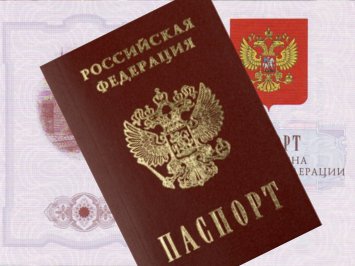 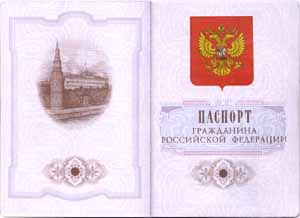 Принципы гражданства
Равенство граждан (независимо от того, как и когда они приобрели гражданство);
Проживание гражданина РФ за границей не прекращает его российского гражданства;
Никто не может быть лишён гражданства или права изменить его; 
Гражданин РФ не может быть выслан за пределы  России или выдан другому государству.
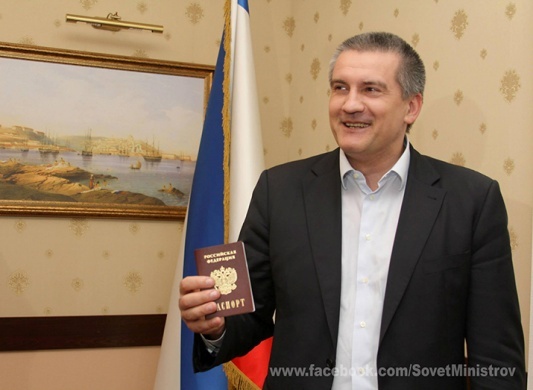 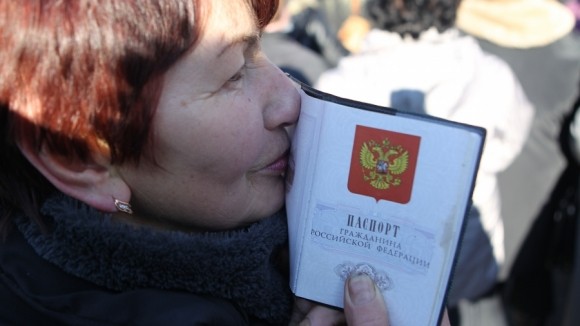 Заключение или расторжение брака между гражданином РФ и лицом, не имеющим гражданства РФ , не влечёт за собой изменение гражданства указанных лиц.
Российские граждане, которые проживают за пределами нашей страны, находятся под защитой и покровительством России.
Изменение гражданства одним из супругов не влечёт за собой изменение гражданства другого супруга.
Расторжение брака не влечёт за собой изменение гражданства родившихся в этом браке или усыновленных (удочеренных) супругами детей.
Приобретение гражданином Российской Федерации иного гражданства не влечет за собой прекращение гражданства Российской Федерации.
Конституция РФ допускает, что человек может иметь двойное гражданство. Но это возможно только с теми государствами, с которыми у России есть соглашение о двойном гражданстве.
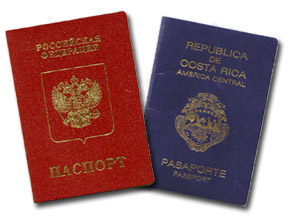 Израиль
Канада
Таджикистан
ПРИНЦИПЫ ПРИОБРЕТЕНИЯ ГРАЖДАНСТВА
РФ
США
«ПРИНЦИП КРОВИ»
«ПРИНЦИП ПОЧВЫ»
Приобретение гражданства в силу своего рождения (по гражданству родителей)
Приобретение гражданства в зависимости от места рождения (в случае рожде-ния на террито-рии страны)
Основания приобретения гражданства
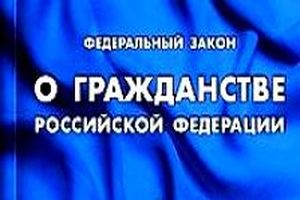 ПО РОЖДЕНИЮ
В РЕЗУЛЬТАТЕ ПРИЁМА В ГРАЖДАНСТВО
В РЕЗУЛЬТАТЕ ВОССТАНОВЛЕНИЯ В ГРАЖДАНСТВЕ
ПО ИНЫМ ОСНОВАНИЯМ (усыновление, удочерение, …)
Процесс обретения гражданских прав называется натурализацией.
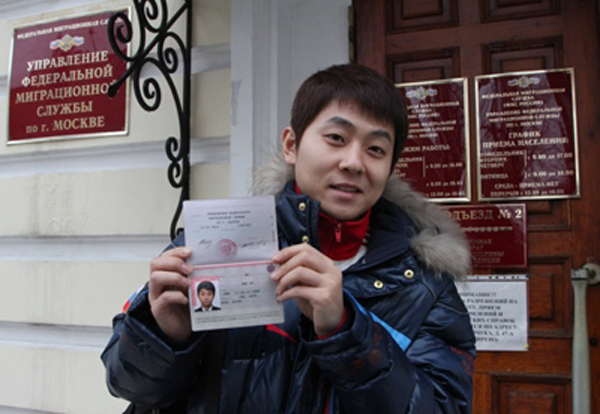 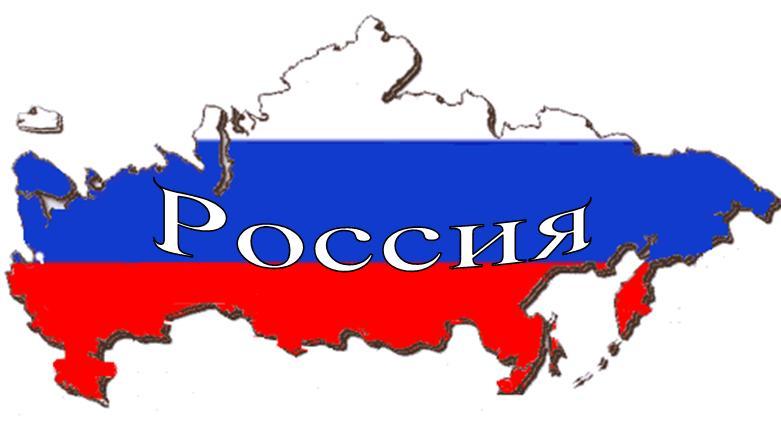 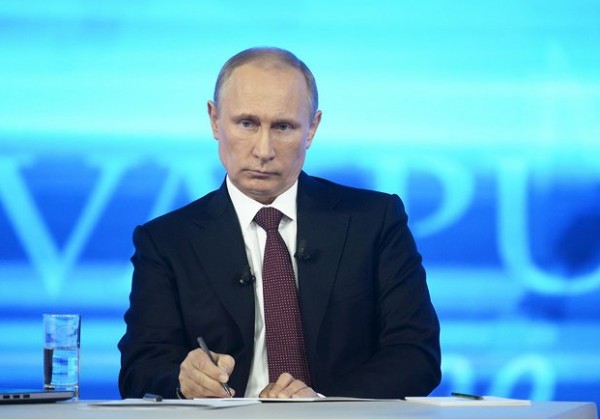 Решения по вопросам приёма в гражданство в общем порядке принимает Президент Российской  Федерации.
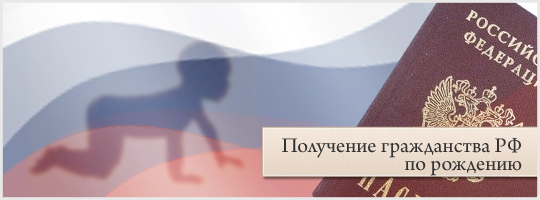 Получение гражданства по рождению
1. Ребенок приобретает гражданство Российской Федерации по рождению, если на день рождения ребенка:
а) оба его родителя или единственный его родитель имеют гражданство Российской Федерации (независимо от места рождения ребенка);
б) один из его родителей имеет гражданство Российской Федерации, а другой родитель является лицом без гражданства, или признан безвестно отсутствующим, или место его нахождения неизвестно (независимо от места рождения ребенка);
в) один из его родителей имеет гражданство Российской Федерации, а другой родитель является иностранным гражданином, при условии, что ребенок родился на территории Российской Федерации либо если в ином случае он станет лицом без гражданства;
г) оба его родителя или единственный его родитель, проживающие на территории Российской Федерации, являются иностранными гражданами или лицами без гражданства, при условии, что ребенок родился на территории Российской Федерации, а государство, гражданами которого являются его родители или единственный его родитель, не предоставляет ребенку свое гражданство.
Статья 13. Приём в гражданство Российской Федерации в общем порядке
1. Иностранные граждане и лица без гражданства, достигшие возраста восемнадцати лет и обладающие дееспособностью, вправе обратиться с заявлениями о приеме в гражданство Российской Федерации в общем порядке при условии, если указанные граждане и лица:
а) проживают на территории Российской Федерации со дня получения вида на жительство и до дня обращения с заявлениями о приеме в гражданство Российской Федерации в течение пяти лет непрерывно…
б) обязуются соблюдать Конституцию Российской Федерации и законодательство Российской Федерации;
в) имеют законный источник средств к существованию;
г) обратились в полномочный орган иностранного государства с заявлениями об отказе от имеющегося у них иного гражданства;...
д) владеют русским языком;...
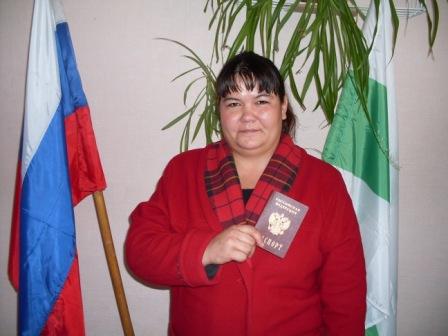 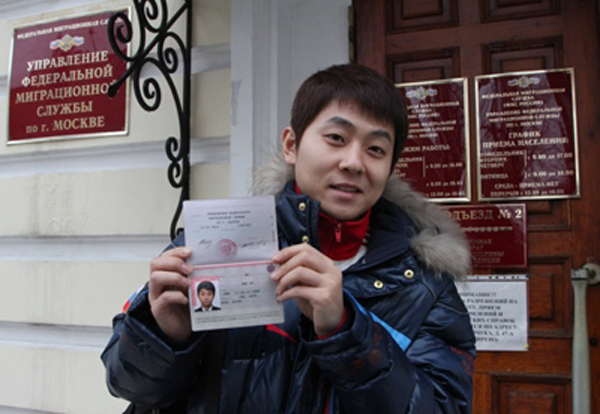 2. Срок проживания на территории РФ  сокращается до одного года при наличии хотя бы одного из следующих оснований:
а) наличие у лица высоких достижений в области науки, техники и культуры; обладание лицом профессией либо квалификацией, представляющими интерес для РФ;  
б) предоставление лицу политического убежища на территории Российской Федерации;
в) признание лица беженцем в порядке, установленном федеральным законом.
3. Лицо, имеющее особые заслуги перед Россией может быть принято в гражданство Российской Федерации без соблюдения условий, предусмотренных частью первой настоящей статьи.
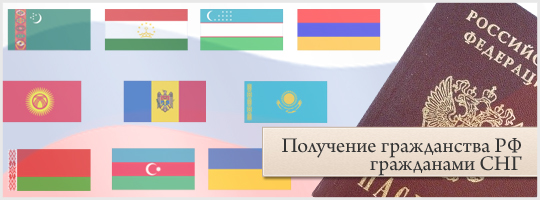 4. Граждане государств, входивших в состав СССР, проходящие не менее трех лет военную службу по контракту в Вооруженных Силах Российской Федерации, других войсках или воинских формированиях, вправе обратиться с заявлениями о приеме в гражданство Российской Федерации без соблюдения условий, предусмотренных пунктом "а" части первой настоящей статьи, и без представления вида на жительство.
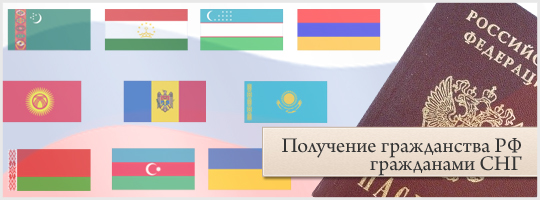 Приём в гражданство РФ в упрощённом порядке (ст.14)
1. Иностранные граждане и лица без гражданства, достигшие возраста восемнадцати лет и обладающие дееспособностью, вправе обратиться с заявлениями о приеме в гражданство Российской Федерации в упрощенном порядке, если указанные граждане и лица:
а) имеют хотя бы одного родителя, имеющего гражданство Российской Федерации и проживающего на территории Российской Федерации;
б) имели гражданство СССР, проживали и проживают в государствах, входивших в состав СССР, не получили гражданства этих государств и остаются в результате этого лицами без гражданства;
2. Иностранные граждане и лица без гражданства, проживающие на территории Российской Федерации, вправе обратиться с заявлениями о приеме в гражданство Российской Федерации в упрощенном порядке без соблюдения условия о сроке проживания, если указанные граждане и лица:

а) родились на территории 
РСФСР и имели гражданство
 бывшего СССР;

б) состоят в браке с
 гражданином Российской 
Федерации не менее трех 
лет… (...)
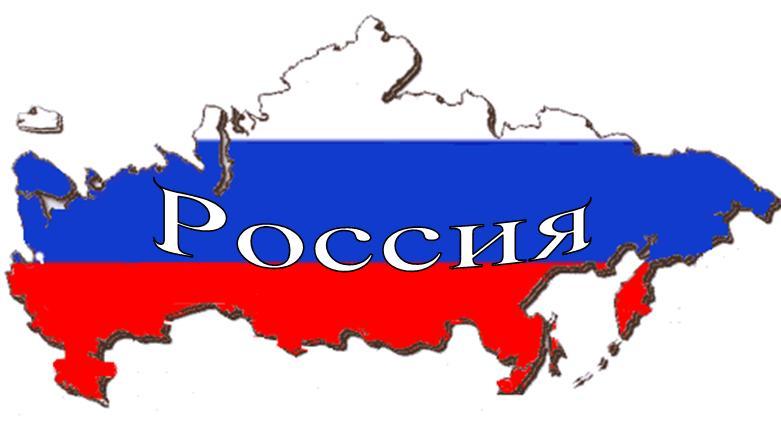 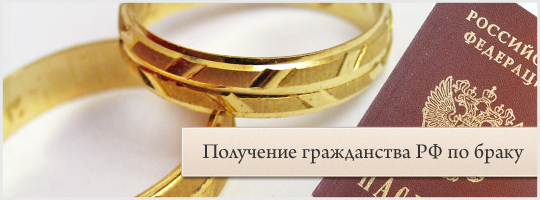 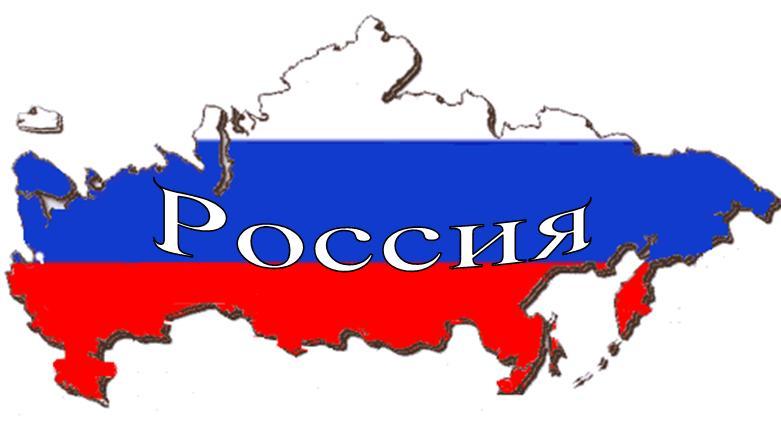 2.1. Иностранные граждане и лица без гражданства, постоянно проживающие на законном основании на территории Российской Федерации, признанные носителями русского языка, вправе обратиться с заявлениями о приеме в гражданство Российской Федерации в упрощенном порядке при условии, если указанные граждане и лица:а) обязуются соблюдать Конституцию Российской Федерации и законодательство Российской Федерации;б) имеют законный источник средств к существованию;в) отказались от имеющегося у них гражданства иностранного государства...
Люди, обладающие гражданством, являются гражданами.Гражданин:
обладает всеми правами и свободами, закреплёнными в Конституции страны;
имеет право избирать главу страны и парламент;
обязан исполнять законы, платить налоги и исполнять другие обязанности.
«Чтобы сделать из людей хороших граждан, им следует дать возможность проявить свои права граждан и исполнять свои обязанности граждан»
                      С.Смайлс, 
                      английский писатель
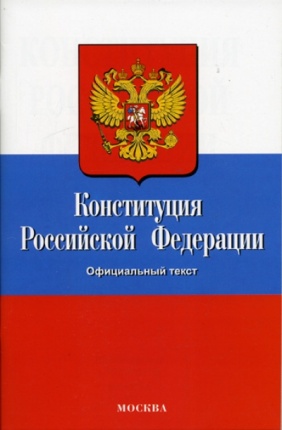 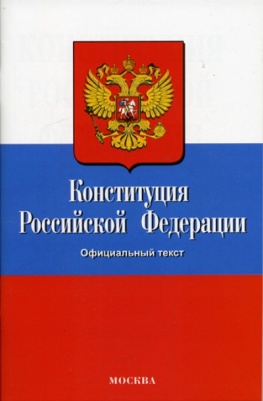 П О В Т О Т О Р И М !
ПРИНЦИПЫ ГРАЖДАНСТВА
ГРАЖДАНИН
Обладает всеми конституцион-ными правами
Равенство всех граждан
Никто не может быть лишён гражданства
Имеет права избирать и быть избранным
Исполняет обя-занности, закреп-лённые в законе
Гражданин не мо-жет быть выслан из России
Находится под защитой государства
Проживание за гра-ницей не прекра-щает гражданства
ПРИНЦИПЫ ПРИОБРЕТЕНИЯ ГРАЖДАНСТВА
ПРИНЦИП КРОВИ
(по гражданству родителей)
ПРИНЦИП ПОЧВЫ
(по месту рождения)
ОСНОВАНИЯ ПРИОБРЕТЕНИЯ ГРАЖДАНСТВА
ПО РОЖДЕНИЮ
ПРИЁМ В ГРАЖДАНСТВО
ВОССТАНОВЛЕНИЕ ГРАЖДАНСТВА
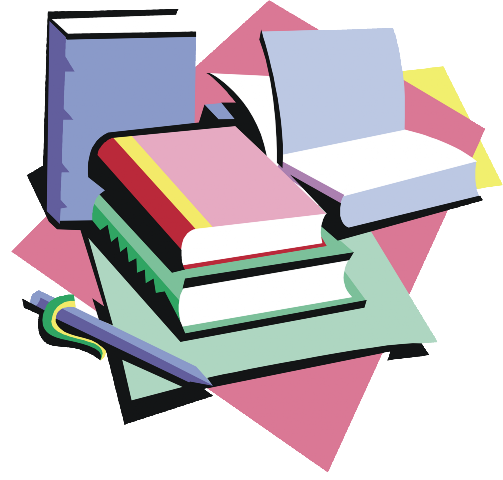 Желаю успешной
подготовки 
к экзамену!